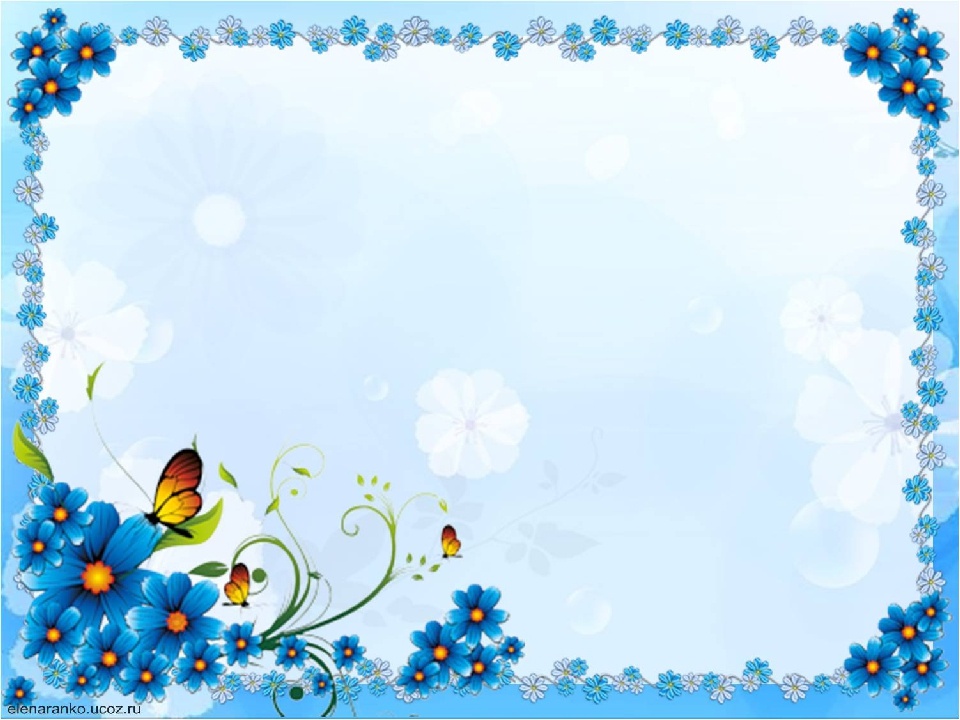 МКДОУ «Детский сад №3 п.Теплое»
Тульская область Тепло-Огаревский район
БабочкаЛепка
Подготовил воспитатель 
средней группы №1
Зайцева Г.А.
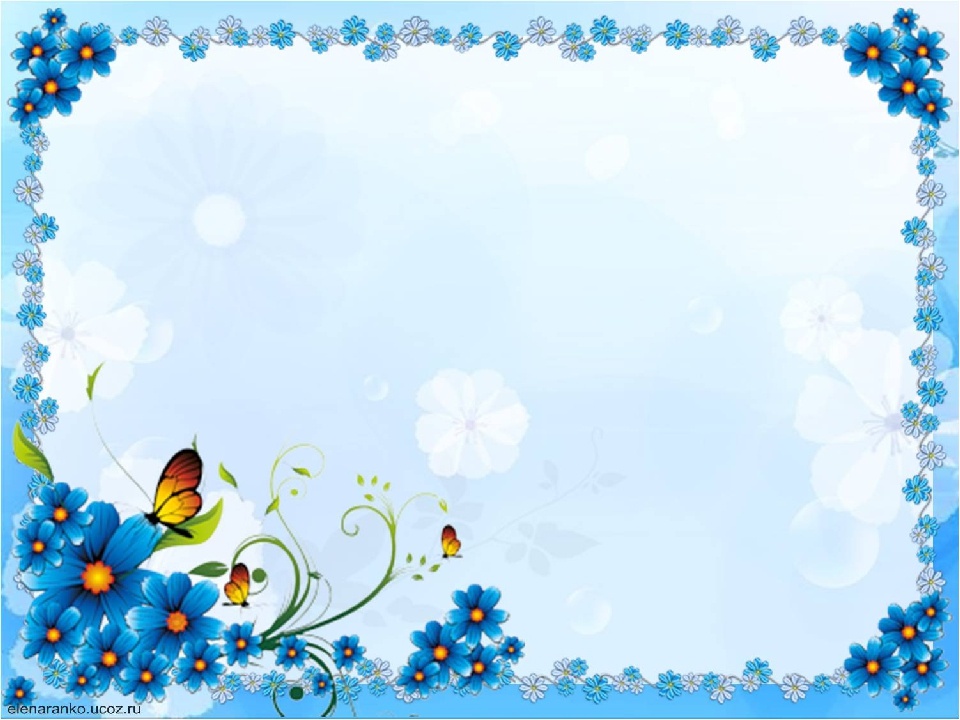 Цель:
Формировать умение лепить бабочку
Задачи:
Учить лепить насекомых, передавая характерные особенности строения и окраски
Активизировать применение  разных приемов лепки для создания выразительного образа
Развивать комбинаторные способности; совершенствовать умение оформлять поделку точками
Воспитывать эстетический вкус
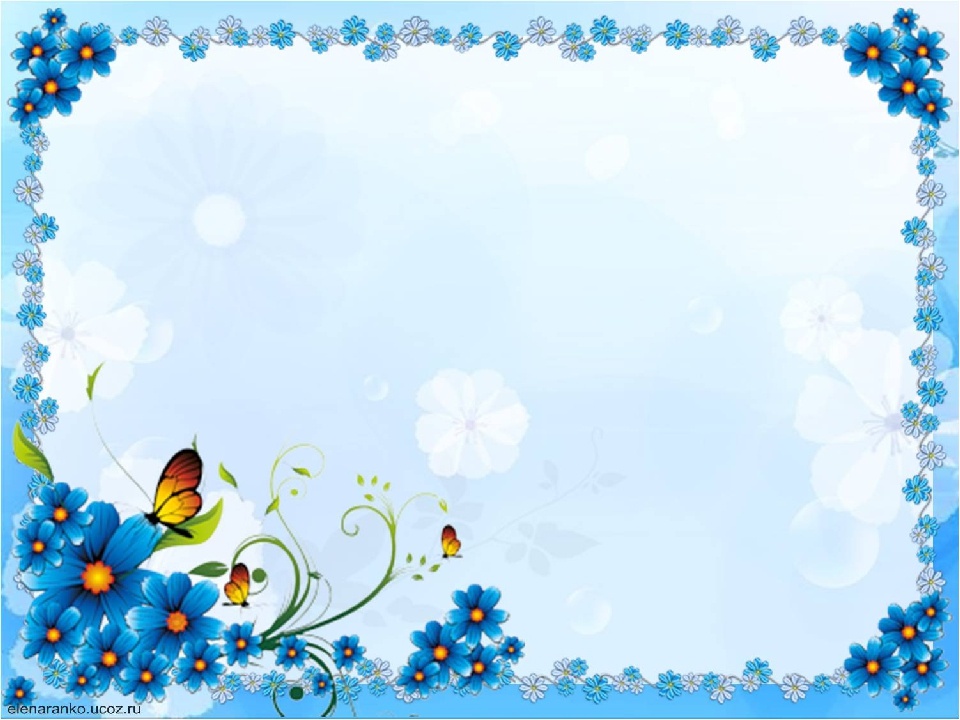 Материал: пластилин средней твердости: зеленый, желтый, желтоватый, красный, голубой, синий, фиолетовый, сиреневый, деревянная зубочистка, стека, влажная салфетка
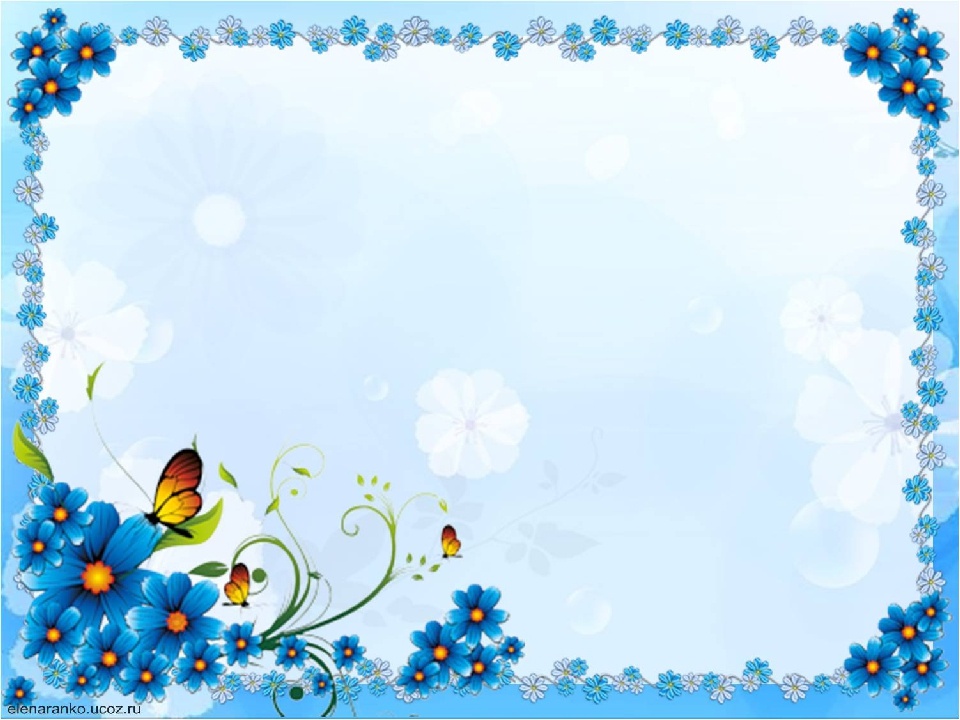 Из зеленого пластилина слепить длинный конус. Прокатать толстый конец в колбаску. Это туловище и голова бабочки.
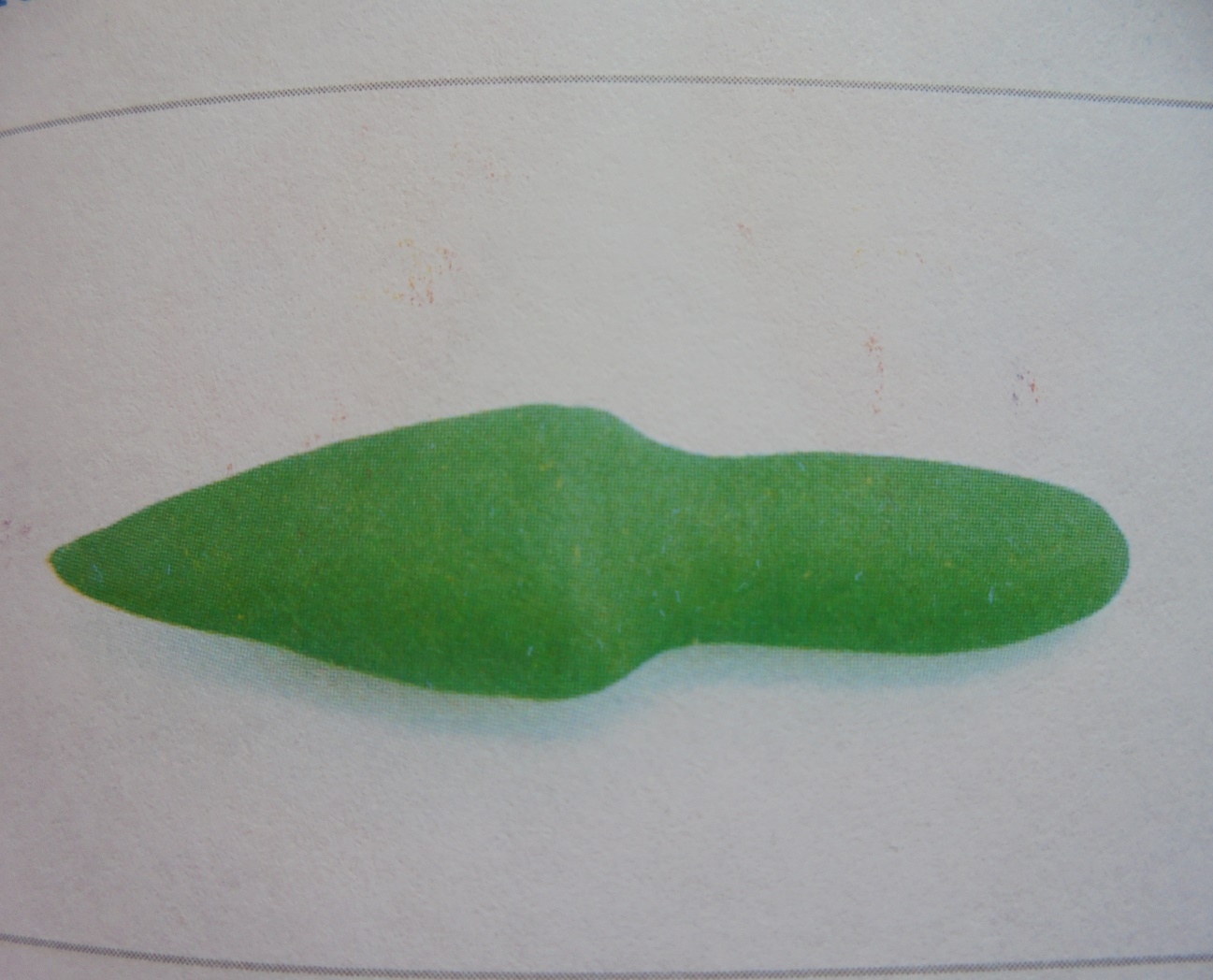 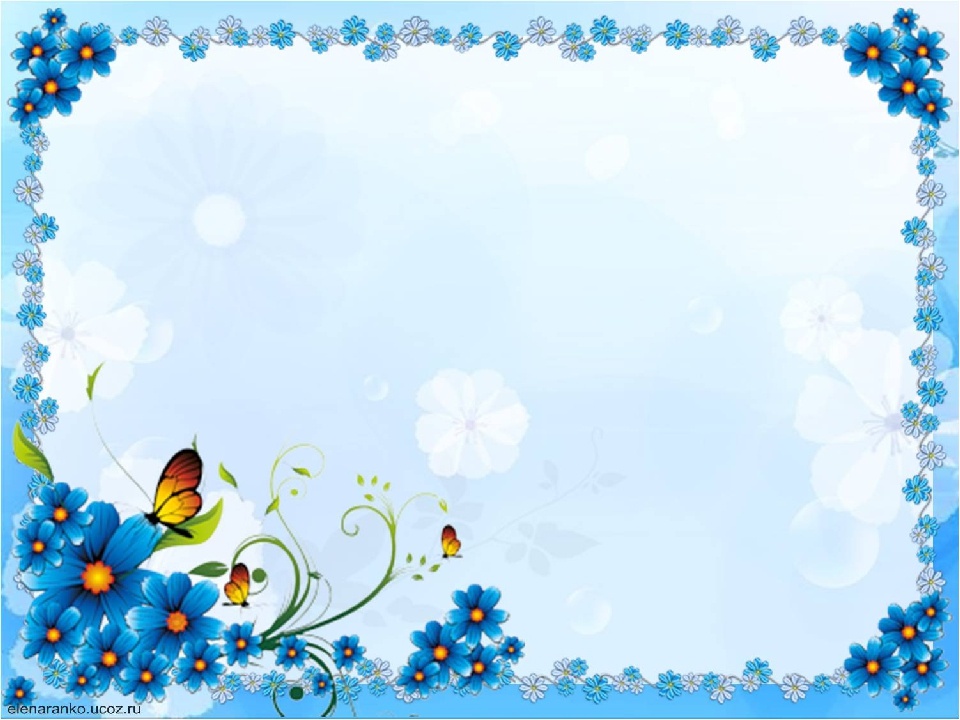 Слепить две толстые лепешечки на основе капли-более крупную из желтого и менее крупную из желтоватого пластилина. Это верхние и нижние крылья бабочки.
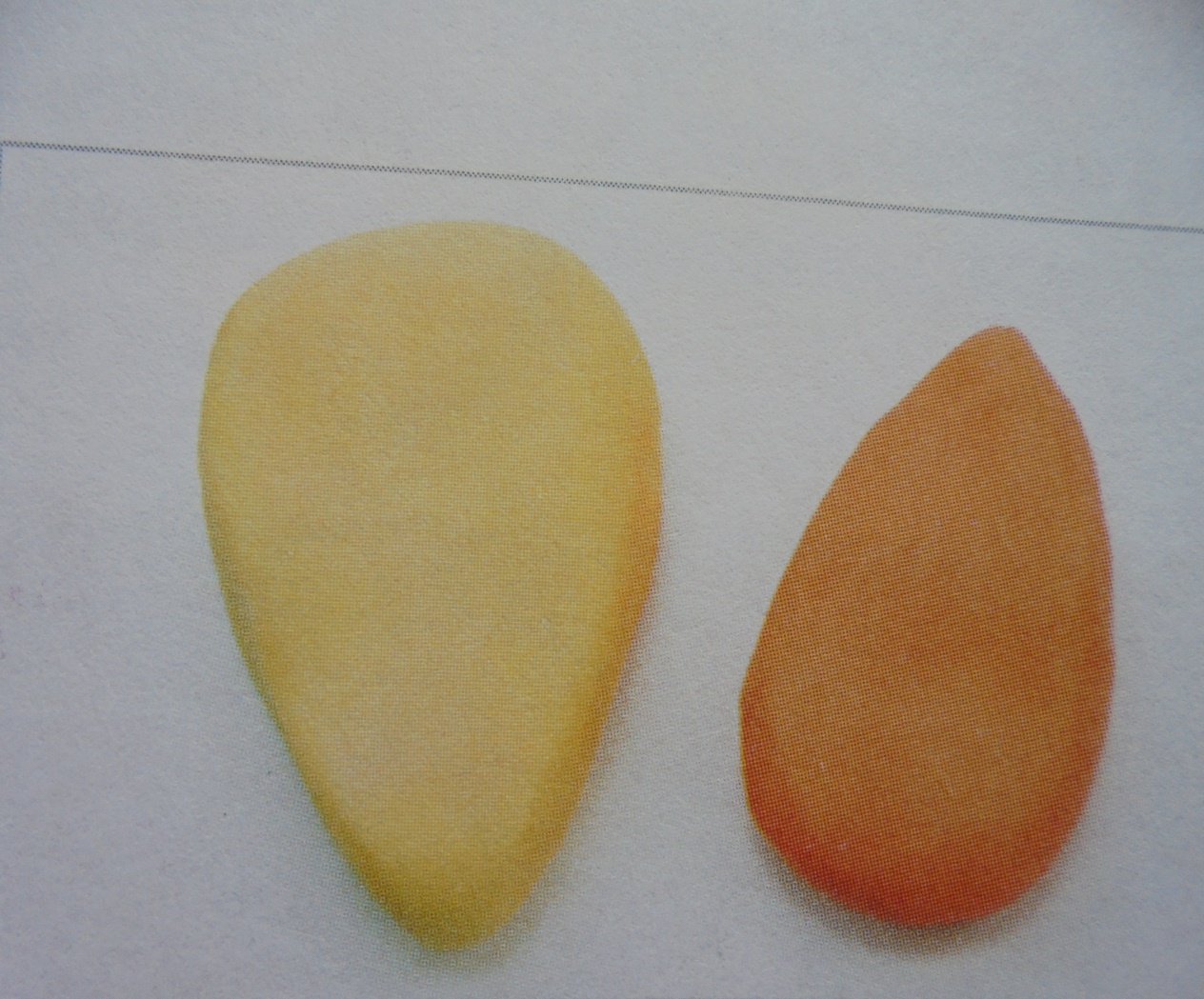 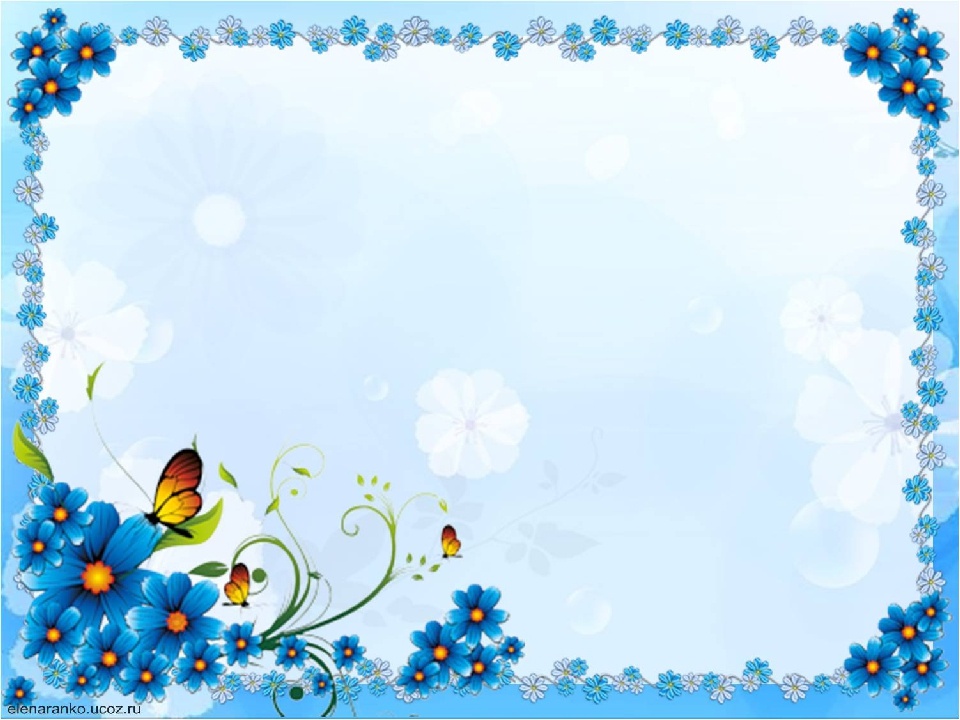 Из синего пластилина слепить два шарика для глазок. Из черного пластилина скатать тонкую колбаску для усиков.
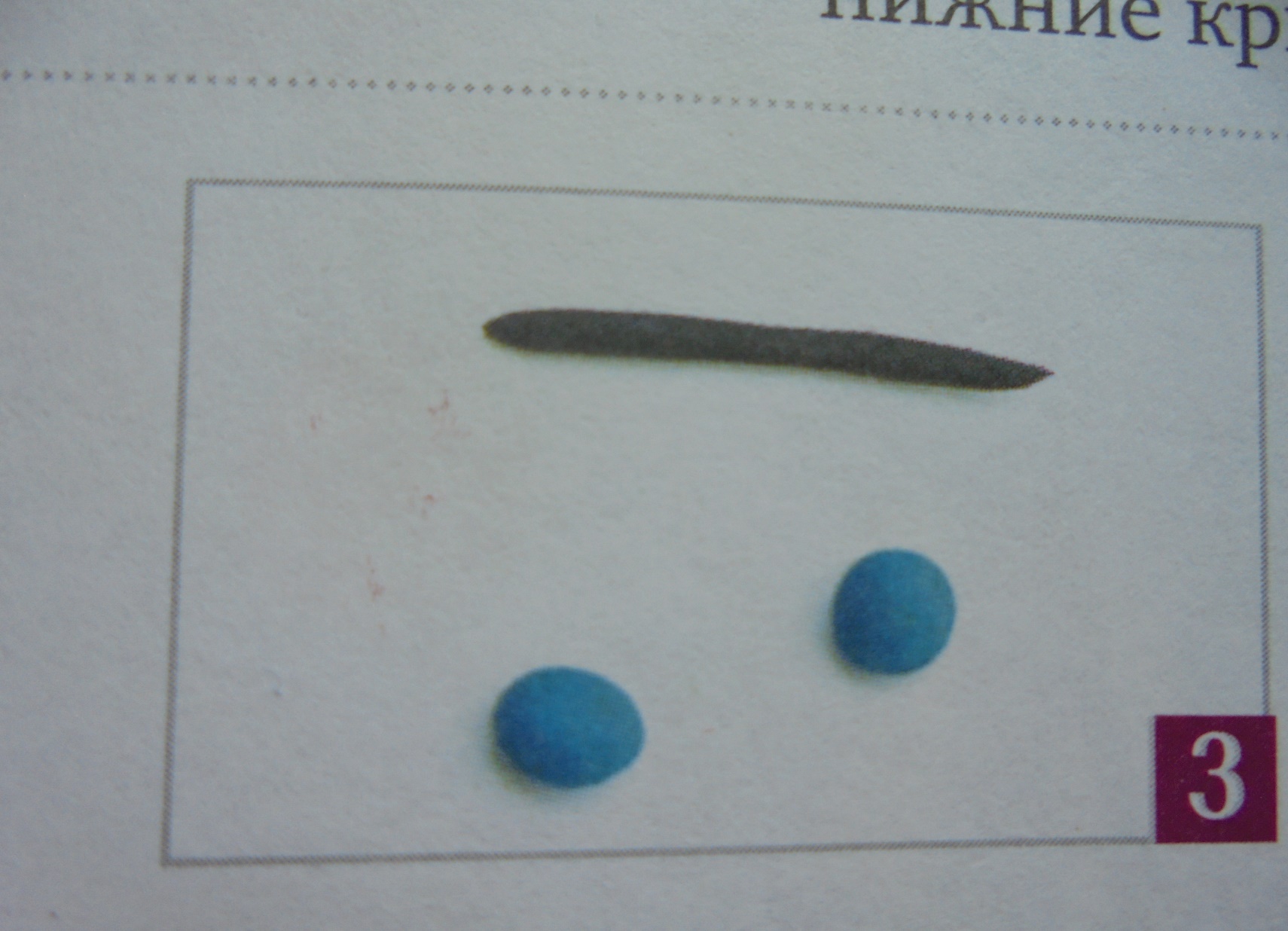 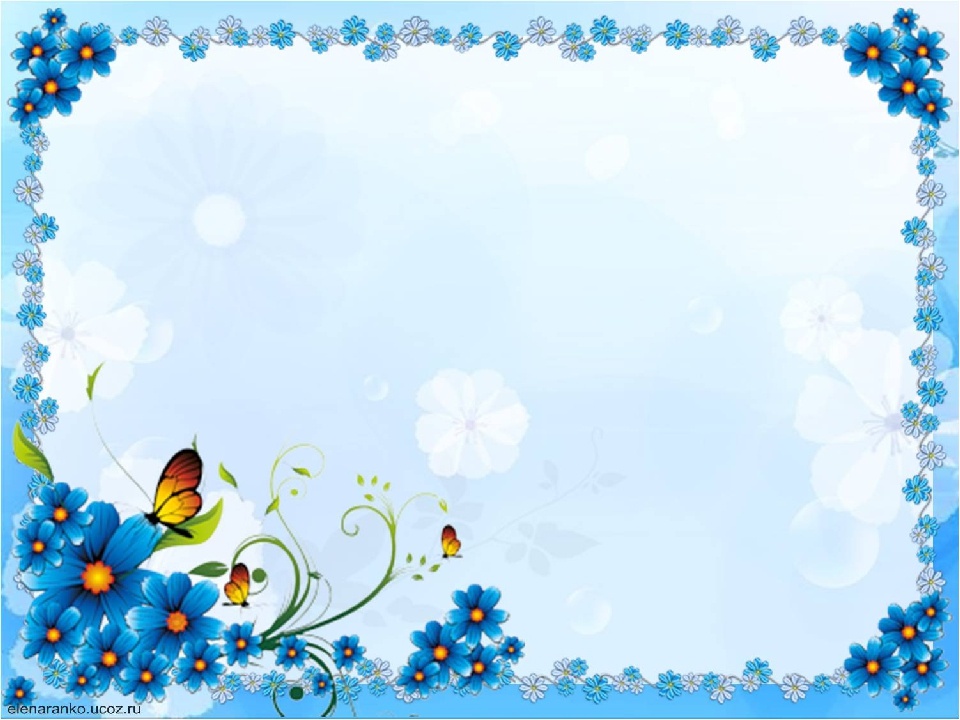 Слепить по две одинаковые лепешечки из пластилина оставшихся цветов: это рисунок на крылья насекомого.
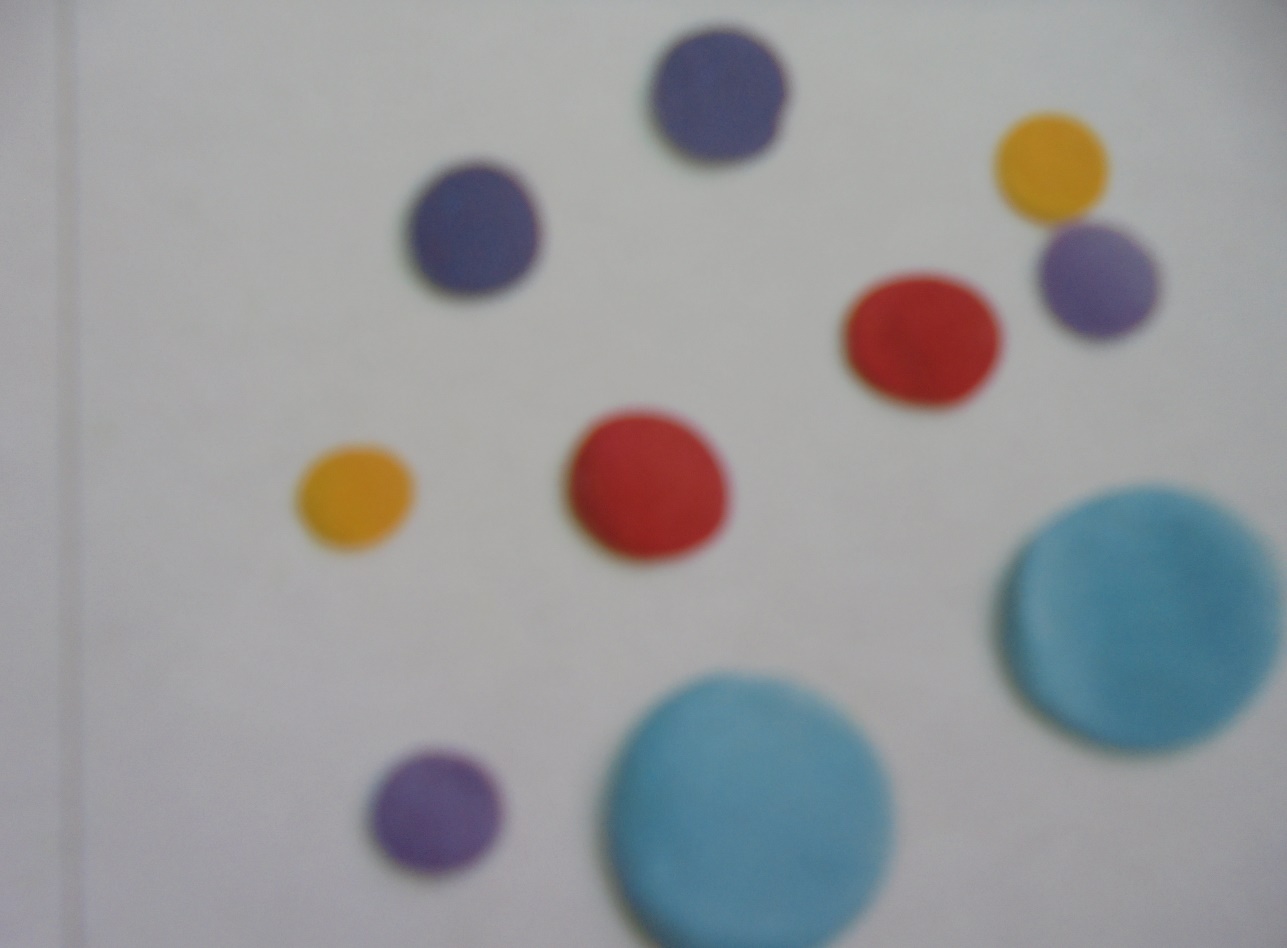 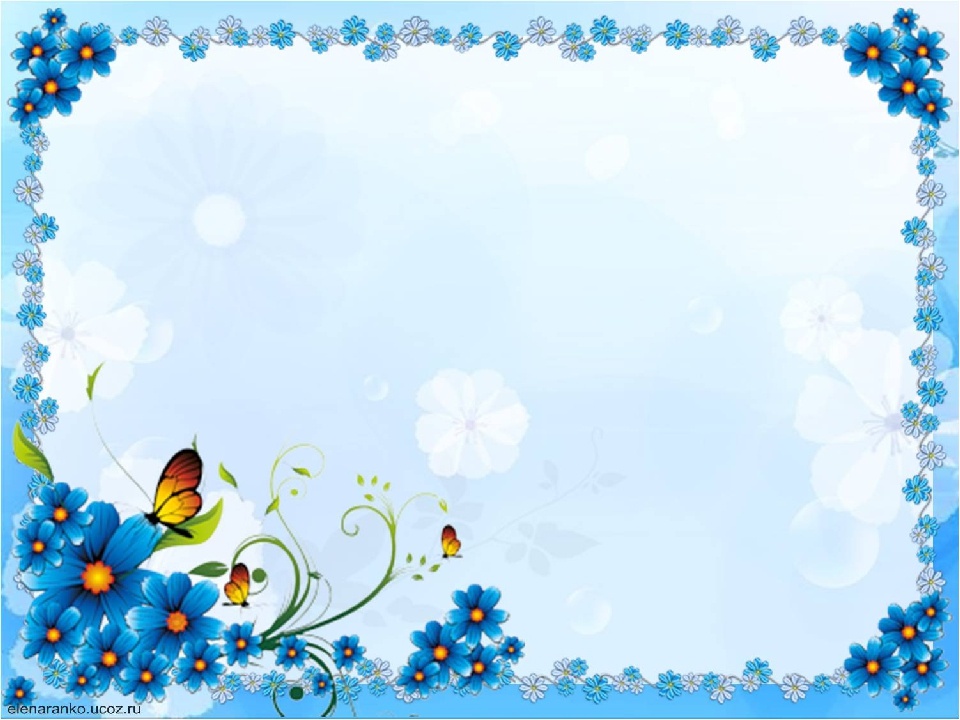 Стекой разрезать заготовки для крыльев бабочки на две равные части.
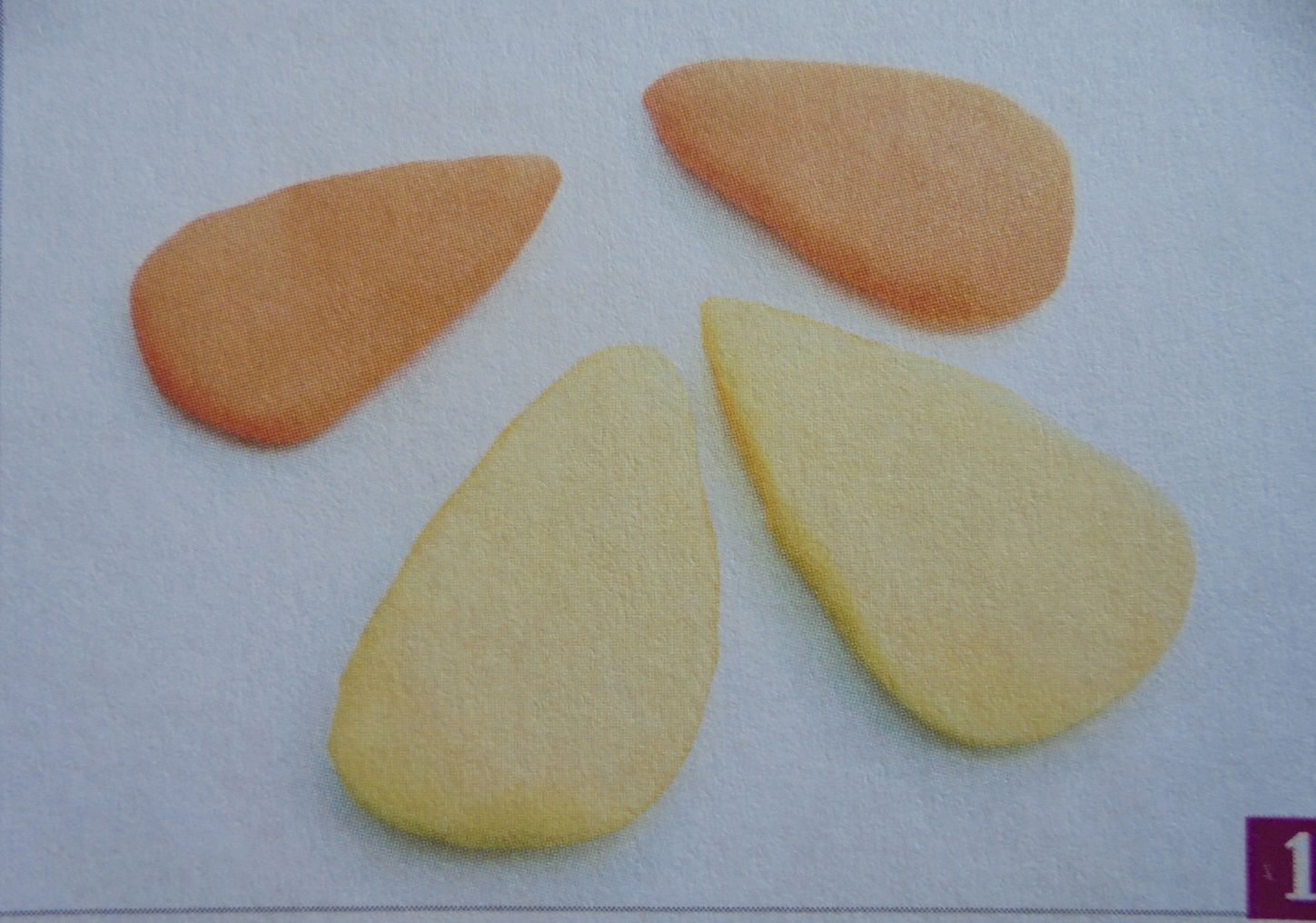 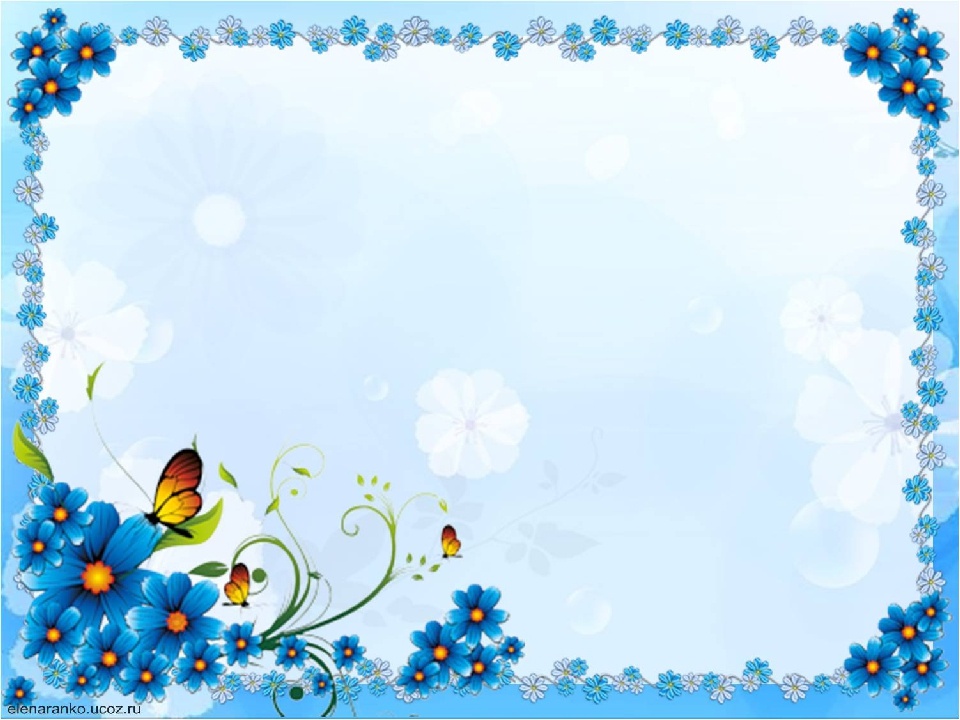 Сделать рисунок на крыльях
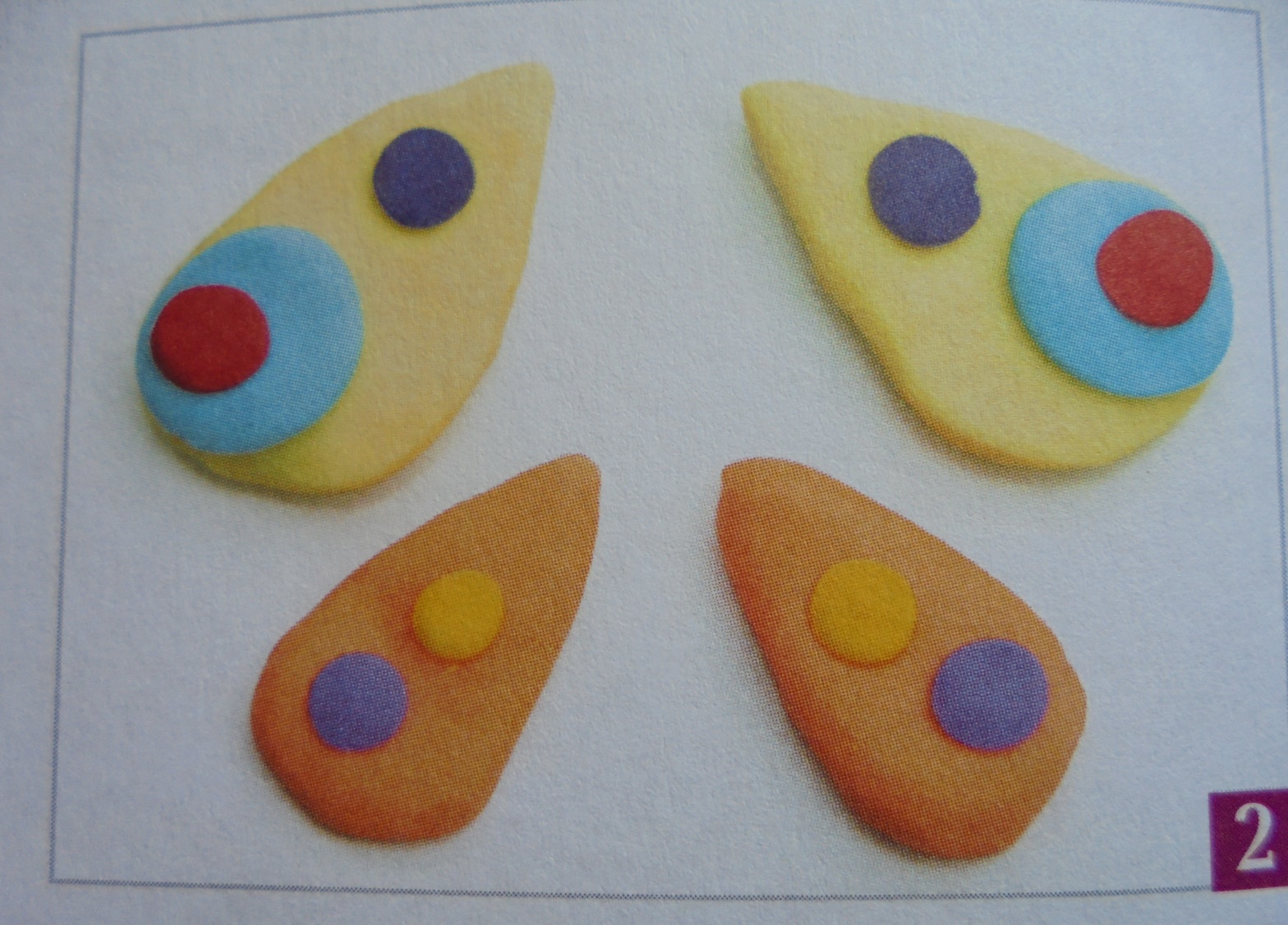 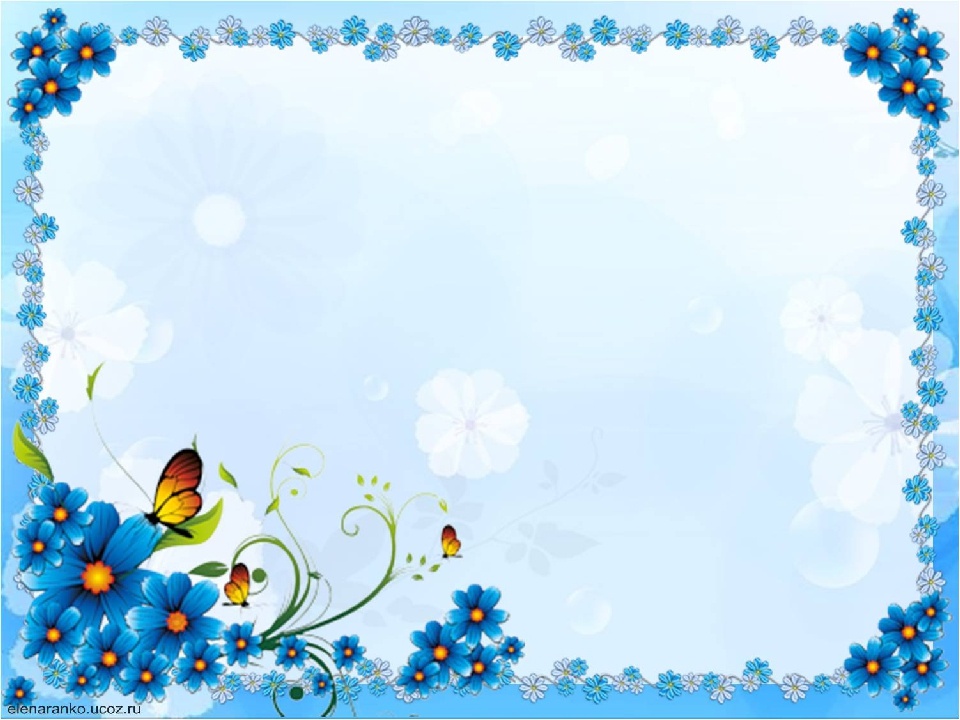 При помощи небольших кусочков зубочистки закрепить крылья на туловище бабочки.
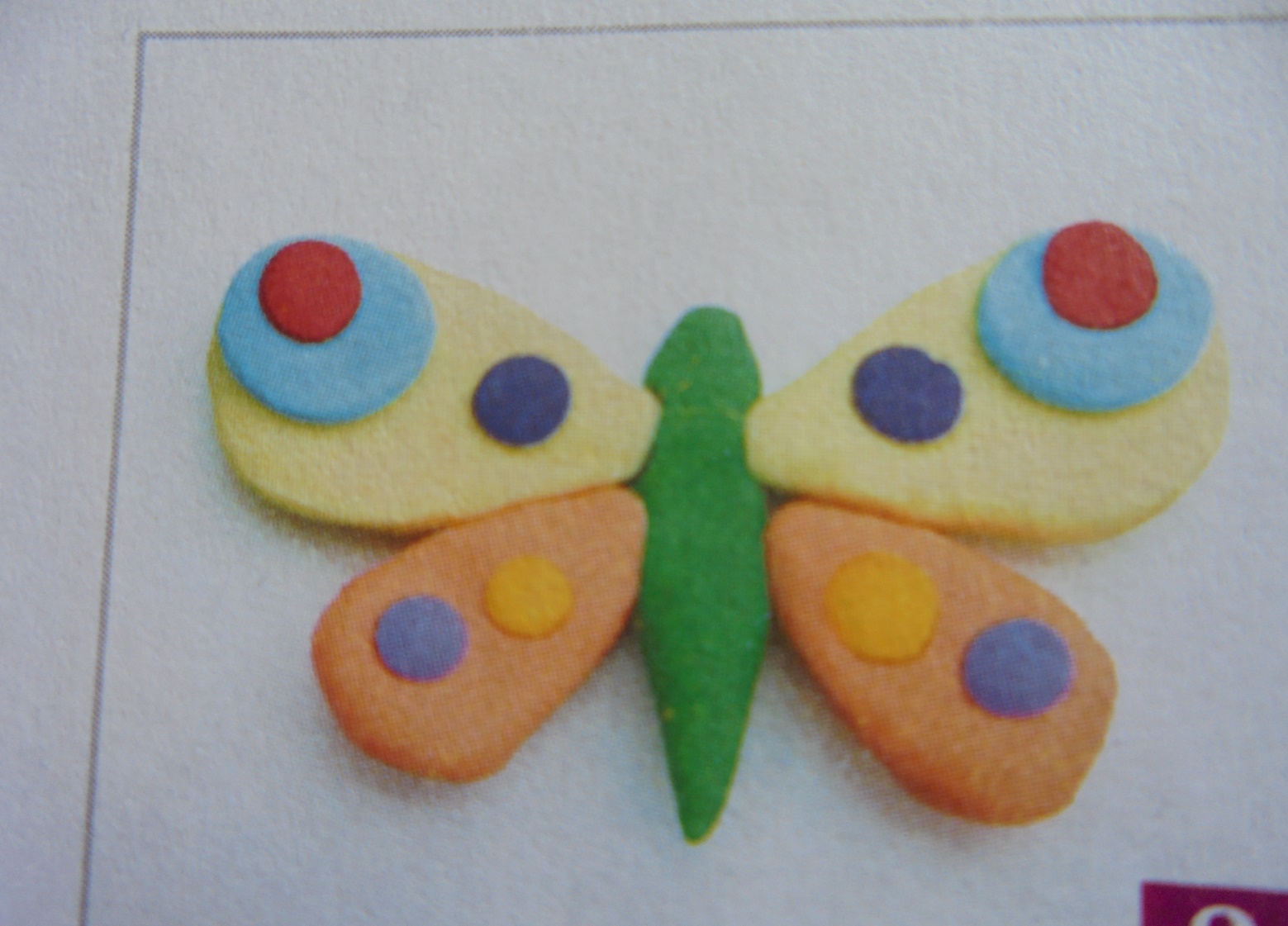 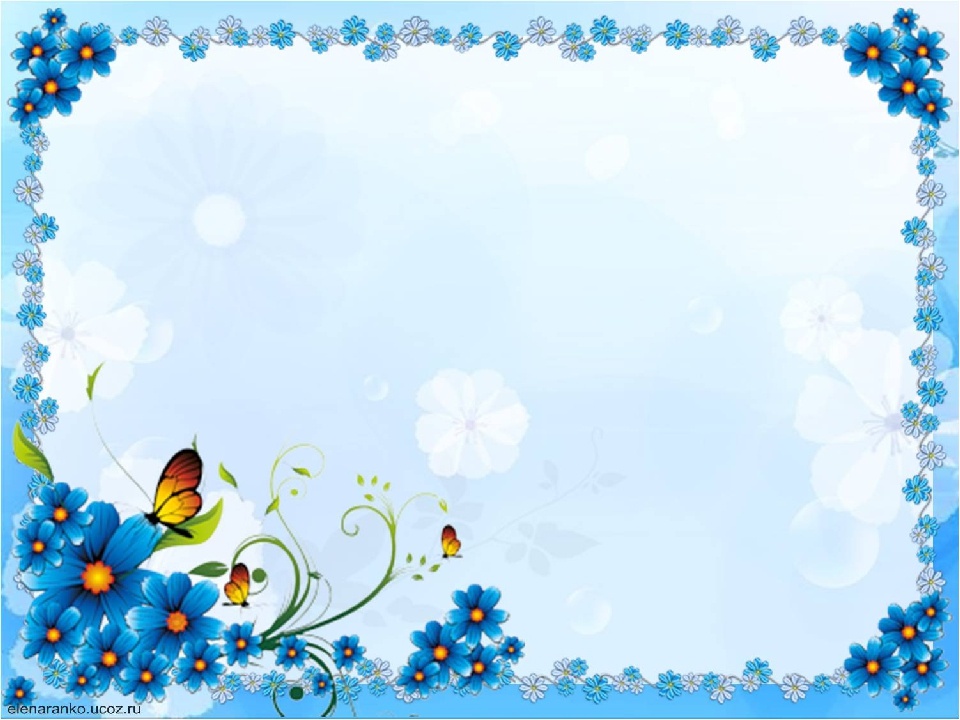 Прикрепить глазки и тонкие усики.
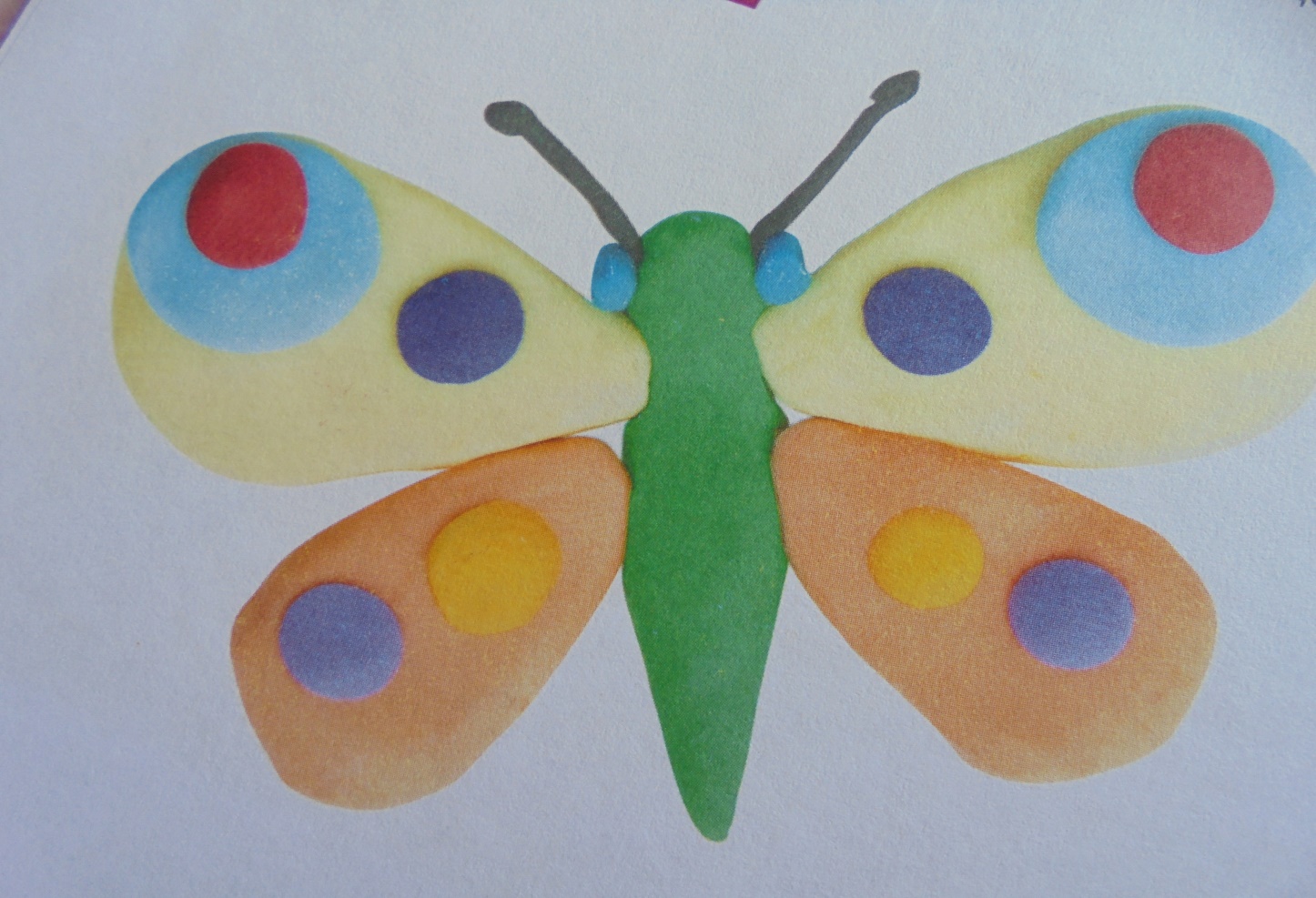